Introduction
2020.4.30

Chen Zhengyuan

Tracking software meeting
content
Motivation

 Traditional Method

 TMVA Method

Progress
Motivation
Use new method for TOF calibration to improve time resolution
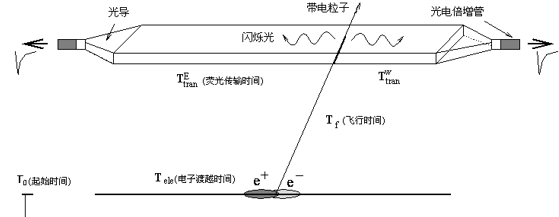 TOF:
MDC:
Traditional Method
TOF:
Calibration function:
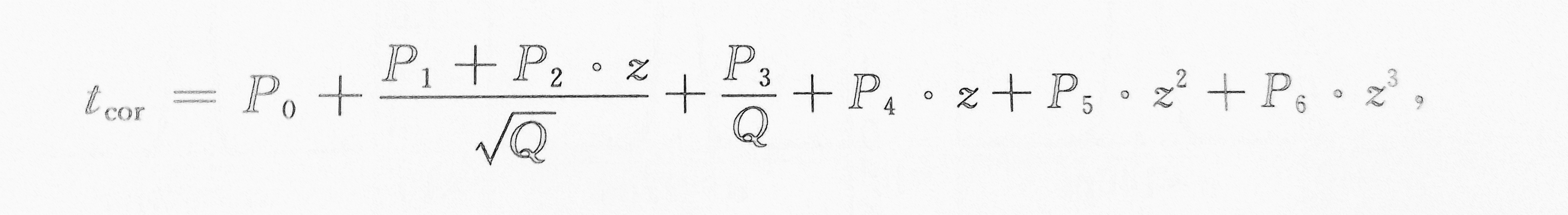 TMVA Method
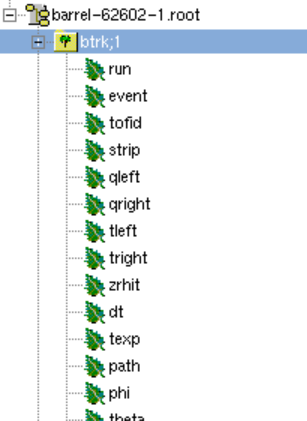 TOF:
Progress
Time Resolution:
electron:  18ps
Add pion:  36ps
Expectation:  about 130ps

Researching…
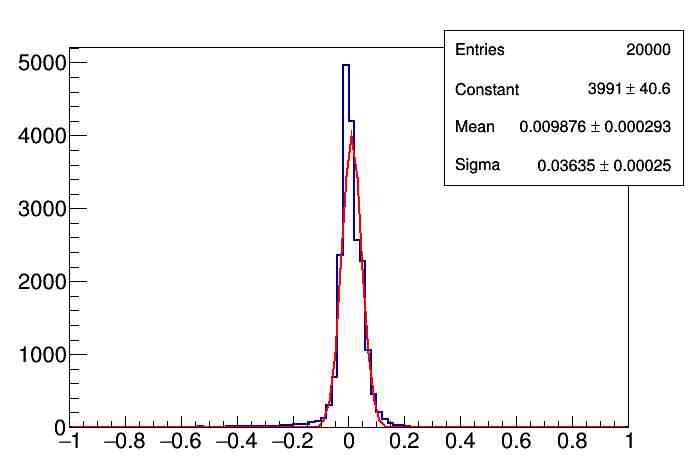